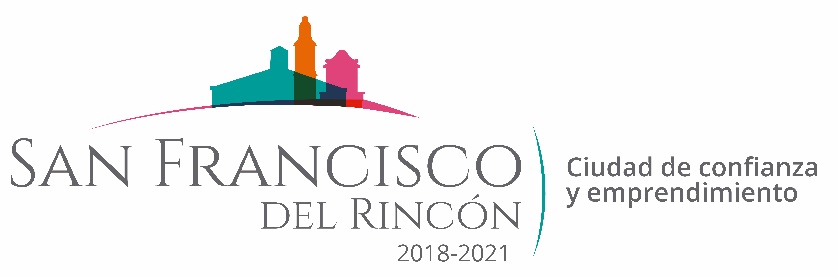 REPORTE MES DE NOVIEMBRE
MAQUINARIA
RENIVELACION EN LA COLONIA BENITO JUAREZ
FECHA TERMINO
CANTIDAD
UNIDAD
CONCEPTO
FECHA INICIO
M2
M2
05/11/2019
05/11/2019
CALLE BENITO JUAREZ 
CALLE 13 DE MARZO
1,500
525
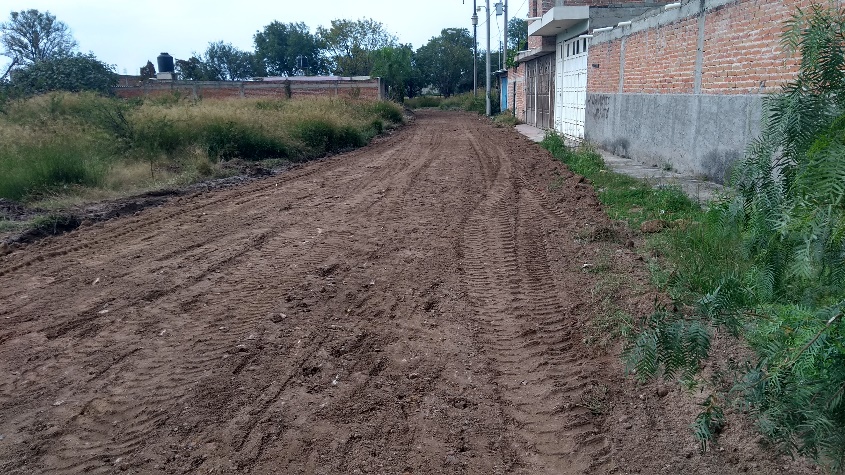 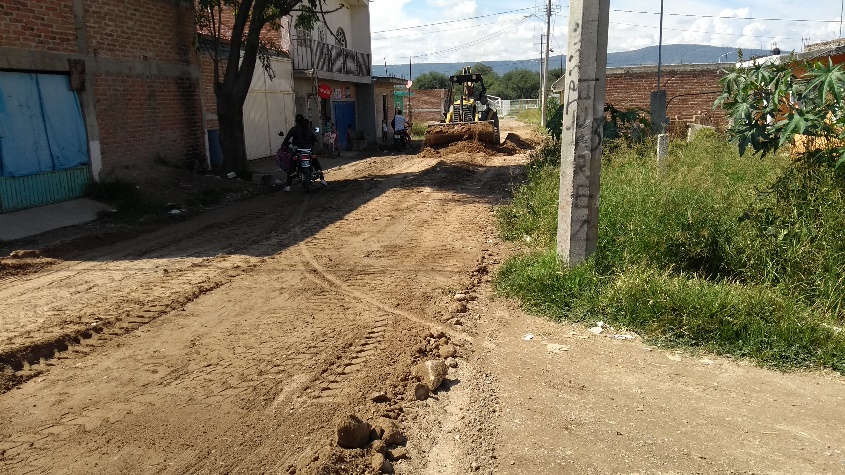 CALLE BENITO JUAREZ
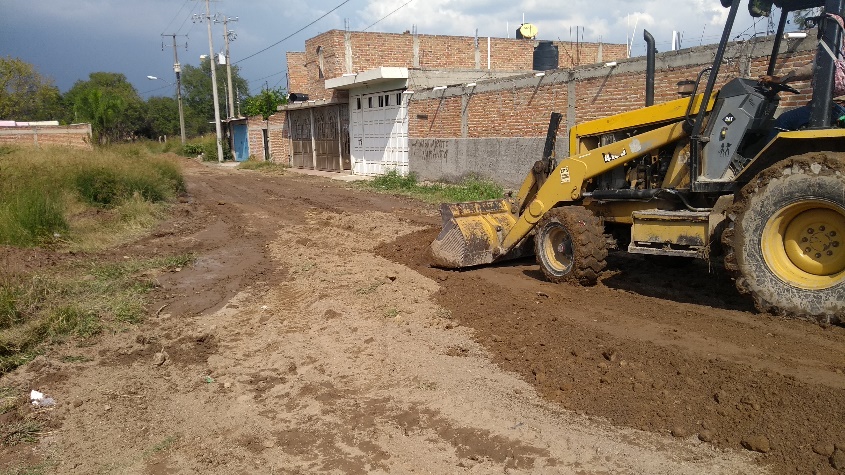 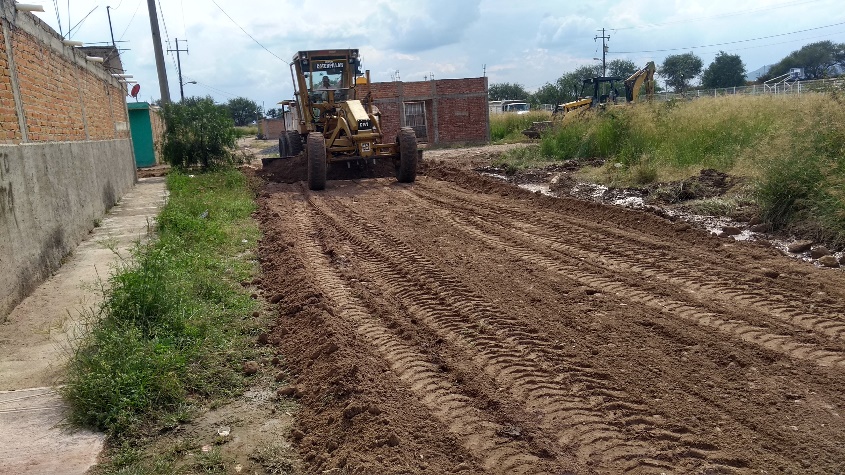 CALLE 13 DE MARZO